What are the Symptoms?
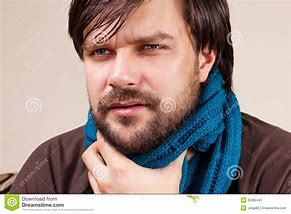 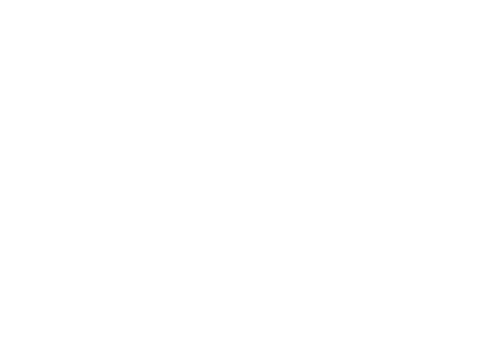 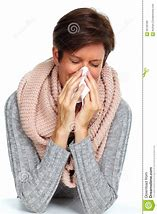 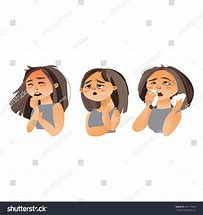